Rocket
Ryan Gimbel
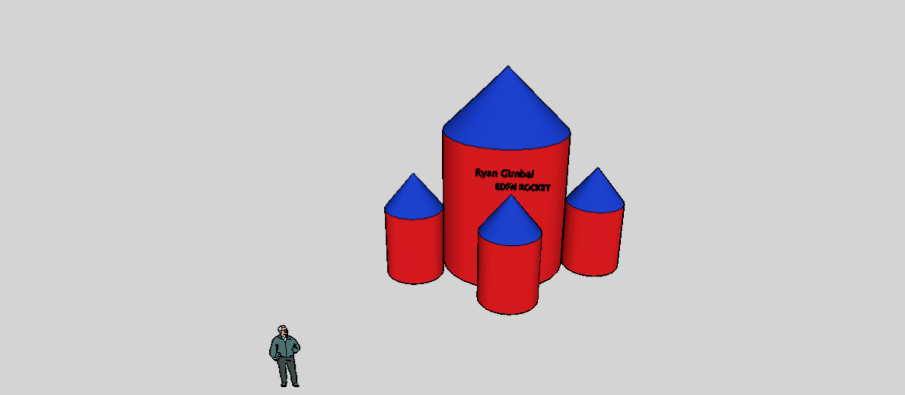 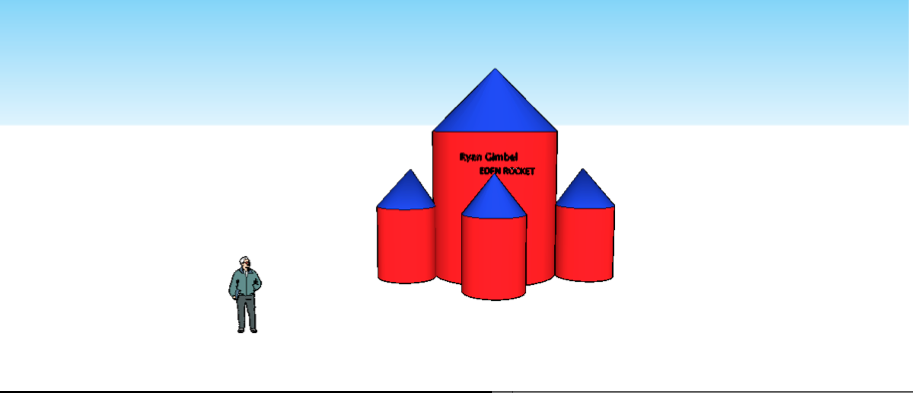 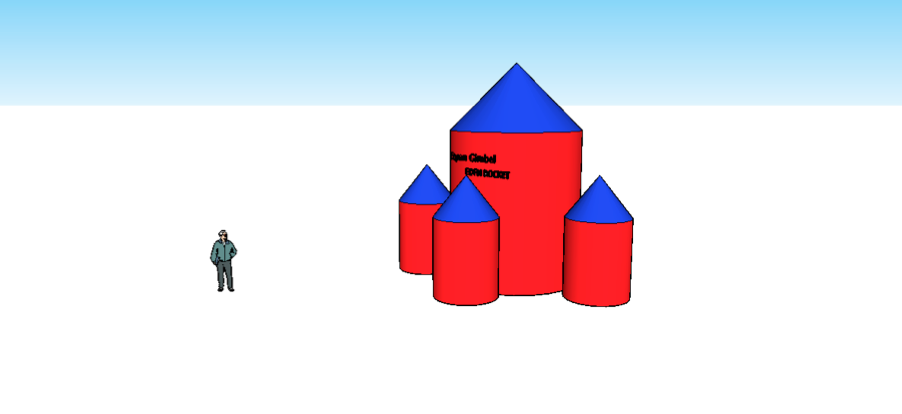